Литературное чтениеУМК «Школа России»2 классТест 8. Я и мои друзьяВариант 1
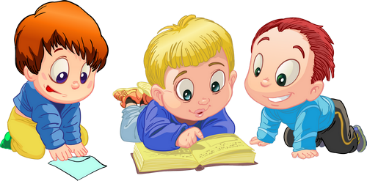 Автор материала: Шабанова Марина Геннадьевна,
1 квалификационная категория,
учитель начальных классов 
МБОУ Сарасинская СОШ 
Алтайского района Алтайского края 

с. Сараса, 2016
А1. Какой герой стихотворения Э.Мошковской «вышел из обиды»?
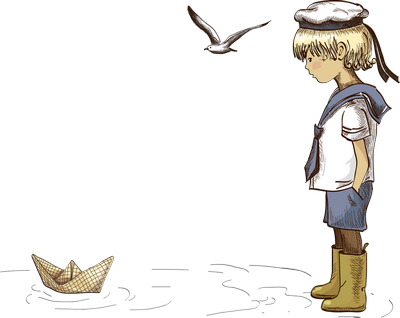 Когда перед ним извинились
Когда он помирился со всеми
Когда он хорошо поел
Когда он съел пирог и поспал
 два часа
А2. Какое произведение написал В.Лунин?
«Я и Вовка»
«За игрой»
«Почему?»
«Гляжу с высоты»
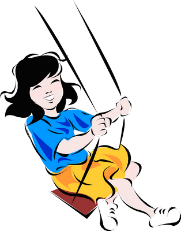 А3. Какое слово шепнул старичок мальчику в рассказе В.Осеевой «Волшебное слово»?
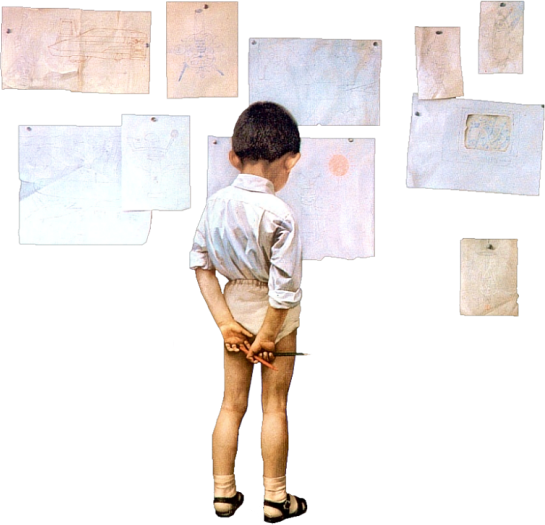 Спасибо
Пожалуйста
Извини
Здравствуйте
В1. К какому рассказу подходит пословица?Добрый человек добру и учит.
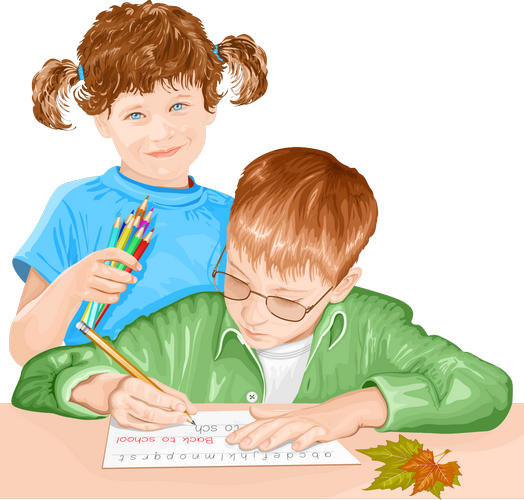 «Почему?»
«Два пирожных»
«Волшебное слово»
«Анна, не грусти!»
С1. Укажи верное утверждение.
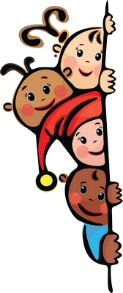 Герои стихотворения «Я и Вовка» - настоящие друзья.
Аню из рассказа «Анна, не грусти!» можно назвать хорошей подругой.
Рассказ «Волшебное слово» учит вежливости.
Герой рассказа «Почему?» не раскаялся в том, что сказал маме неправду.
Ключ к тесту
Самооценка
Задания уровня А оцениваются 1 баллом.
Задания уровня В – 2 баллами,
Задания уровня С - 3 баллами (может быть как один, так и несколько ответов).
Работа не содержит ошибок – оценка «5»;
Выполнено не менее 5% объёма работы – оценка «4»;
Выполнено не менее 50% объёма работы – оценка «3»;
Выполнено менее 50% объема работы – оценка «2»
Используемые источники:
- «Литературное чтение», КИМ, 2 класс, Москва, «Вако», 2016
- Климанова и др., «Литературное чтение», ч.1, Москва «Просвещение», 2014
- Кутявина С.В. «Поурочные разработки по литературному чтению», к УМК Л.Ф.Климановой и др. («Школа России»), 2 класс, Москва, «Вако», 2014
- Картинки - http://kira-scrap.ru/dir/detskoe/deti_2/135